Professional Curiosity and Disguised Compliance
February 2022
What is professional curiosity?
Professional curiosity is the capacity and communication skill to explore and understand what is happening with an individual or family.  
It requires you to not accept things at face value, to be inquisitive and not make assumptions. 
You need to ‘think outside the box’ and consider people’s circumstances holistically.
It is about enquiring more deeply, using proactive questioning and challenge
Curious professionals engage with individuals and families through visits, conversations, observations and asking relevant questions to gather historical and current information.
Why is professional curiosity important?
What skills are needed to exercise professional curiosity?
What do you observe about the home environment? Do the rooms in the house and garden tell you anything about the way the family might live day to day? 
What do you see in the presentation of the child and family? 
What do you observe in the body language of the members you see? 
Are the family happy for you to take a look around the house? If not why not, might this tell you anything?
What behaviours do you see and what does this tell you?
Does what you see conflict with anything you already know or have been told?
LOOK
Listen
Who speaks in the family?
Who doesn’t speak? What might this tell you?
Are you told things you need to clarify?
Are you concerned about things you are told?
Are you concerned about things you may not be told?
Is someone trying to talk to you but is finding it difficult to express themselves? Why might this be?
Are you being told conflicting information?
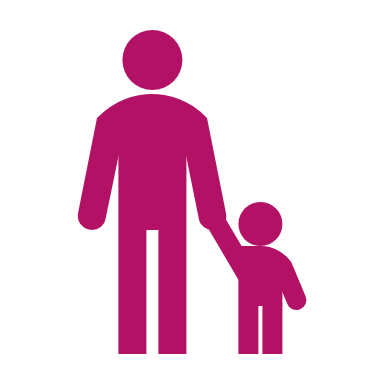 Ask  (remember EARS – Elicit, Amplify, Reflect, Start over)
Who else knows this child/family? What are they able to tell you? 
Are the opinions of others the same? If they differ what might be the reason for this? 
Is the same information being told to the same people? If this is different, has this been challenged or explored? What are/might be the reasons for this? 
Are others concerned? What evidence to they have for their worries? What have they done to try to address this?
What have you read to date and how does this fit (or not) with new information you are being given?
Check out – you need to triangulate your thinking
Using observation skills
Watch the following clip of a snippet from a home visit and note your observations
What would you feel curious about and want to know more about?
Do you think there were missed opportunities for more probing questions? i.e- What could the social workers have asked or explored further there and then?
Spend 5-10 minutes in groups discussing and then we will feed back as a whole group
Observational skills
[Speaker Notes: How had he knocked the gate down? Why hadn’t it been put back up?-lack of supervision or not put up safely in the first place?
Why didn’t they buy new bed sheets if were asked to do so? Is it lack of funds or just not being proactive/or seeing the need?
When he became defensive saying “do not put the blame on us”-what was that about? Could have asked him what he meant by that.
Her saying “do me a favour and shut up”-could have led to conversations about their relationship-how they communicate with each other, how they respond to each and resolve conflict etc
When he said “she has been stirring it from day one”-This could have been a valuable conversation about engagement-it is important to show alliance of workers but it could have been helpful to recognise that as a barrier to his engagement and instead ask what has made him feel like that, how would he prefer she works with him etc?

Cluttered, unclean house
Dog mess and dirt on the floor
No covers on the duvets and pillow-not purchased new ones when asked
Gate that they had clearly been asked to fit, was taken down and not replaced-no sense of urgency or understanding of the importance
Young boy being unclothes when it is clearly cold-adults fully dressed and coats on
Boy delayed in speech 
Keeping dog on the lead-did they want to show the image that the dog is calm and not chaotic in the small home environment?
Signs of relationship difficulties-she said “do me a favour and shut up”
He was confrontational
He was trying to deflect attention from them and the home situation by trying to place the blame on the social worker and complain, wanting a new one-causing a distraction
Positive- how the social workers line manager supported her and demonstrated unity-wasn’t distracted by his attempts but backed the workers thinking]
Barriers to professional curiosity*
Disguised compliance – a family member or care giver gives the appearance of cooperating to avoid raising suspicions, to allay professional concerns and ultimately to reduce professional involvement. We need to establish the facts and evidence about what is actually happening. We need to focus on outcomes rather than processes to ensure we remain person centred. 
The’ rule of optimism’ – risk enablement is about a strengths-based approach, but this does not mean that new or escalating risk should not be treated seriously. The ‘rule of optimism’ is a well-known dynamic in which professionals can tend to rationalise away new or escalating concerns despite clear evidence to the contrary. 
Accumulating risk – seeing the whole picture. Reviews repeatedly demonstrate that professionals tend to respond to each situation or new risk discreetly, rather than assessing the new information within the context of the whole person or looking at the cumulative effect of a series of incidents and information.
Normalisation – this refers to social processes through which ideas and actions come to be seen as ‘normal’ and become taken for granted or ‘natural’ in everyday life. Because they are seen as normal they cease to be questioned and are therefore not recognised as potential risks or assessed as such. 
Professional deference – workers who have most contact with the individual are in a good position to recognise when the risks to the person are escalating. However, there can be a tendency to rely on the opinion of the ‘higher status professional who has limited contact with the person but who views the risk as less significant. Be confident in your own judgement and always outline your observations and concerns to other professionals, be courageous and challenge their opinion of risk if it varies from your own.
Barriers to professional curiosity cont:
Confirmation bias – this is when we look for evidence that supports or confirms our pre-held view and ignores contrary information that refutes them. It occurs when we filter out potentially useful facts and opinions that don’t coincide with our preconceived idea
‘knowing but not knowing’ – this is about having a sense that something is not right but not knowing exactly what, so it is difficult to grasp the problem and take action
Confidence – in managing tension, disagreement disruption and aggression from families or others, can undermine confidence and divert meetings away from topics the practitioner wants to explore and back to the family’s own agenda
Dealing with uncertainty – contested accounts, vague or retracted disclosures, deception and inconclusive medical evidence are common in safeguarding practice. Practitioners are often presented with concerns which are impossible to substantiate. In such situations ‘there is a temptation to discount concerns that cannot be proved’
Professional curiosity is likely to flourish when practitioners:
Are able to ‘walk in the shoes’ of the person and consider the situation from their lives experience
See the child/family in a range of settings, alone and in the context of their family
Are not reliant on a singular view – be that of a family or member of the network around the child
Understand the cumulative impact or multiple or combined risk factors eg: trigger trio and think about gathering information within this context
Have an analytical and reflective approach to their work and the information they gather from a range of sources
Have good management support and good quality supervision
Have skills, confidence and knowledge to hold difficult conversations and are happy to raise concerns and challenge information appropriately
Appreciate that respectful scepticism/nosiness and challenge are healthy; questioning what you are told is ok is long as you do it in a respectful way.
Playing devils advocate – asking ‘what if’ questions to challenge and support a practitioners thinking about their work.  
Questioning if plans are progressing and what the evidence base is for this
Helping practitioners to hypothesise – what could another reason for ‘this’ be, do you think that is the reason? Could it be this?
Providing opportunities for group supervision – these discussions help practitioners think in different ways about a situation
Helping practitioners to see a situation from another's perspective – is the child central to their thinking? 
Checking out why a practitioner has come to the conclusions they have, is there a good evidence base for this? Is the information triangulated and has history and past harm been taken into account appropriately?
Managers can maximise opportunities for professionally curious practice to flourish by:
Top Tips - remember
To build relationships and spend time getting to know the child, family and network
To question your own assumptions about how families function
Don’t be overly optimistic, healthy scepticism is good
Be willing to have challenging conversations
Expect the unexpected, think the unthinkable, believe the unbelievable
DEAL - “I need to point out something that you may not be aware of… Describe – I need to point out that every time I ask a question, you interrupt me Explain – this makes it difficult to progress matters – and will take me much longer to finish….Action-please do not interrupt, please allow me to finish my Question – I’ll do the same for you Likely – if you keep interrupting me …I’ll have no other option than to end the meeting”
EARS – Elicit, amplify, reflect, start over
Understand history to consider cumulative impact or combined risk factors  – chronologies are key to helping this
Articulate your intuition into an evidence based professional view
Disguised Compliance – a note of caution
Authors who use the term ‘disguised compliance’ do so because they are trying to make sense of the challenging and sometime tragic situations that practitioners encounter and offer rationalizations of how such events can be dealt with in future (Gabriel, 2015). An event, such as a death, an accident or a failure, can very well ‘make sense’ in a rational manner, if it can be linked to a cause, such as ‘disguised compliance’.
Following the path of this rationale into practice can lead us to the belief that treating parents with suspicion will improve social workers’ detective skills and, in turn, prevent children from being abused. But the concept of disguised compliance needs to be used with caution because it does not predict risk, nor does it address it. It puts the focus on the parents’ behaviour and response to professionals; it doesn’t encourage us to think critically about our expectations of what parents should be complying with, whether or not an effective relationship has been built, our behaviour within the relationship and how these things might or might not support ‘compliance’. Instead, it locks both social worker and parent into a no-win situation. Such dead-end positions not only fail to recognise the risk-averse thinking that is at play but also the power imbalances present in the relationship. Rather than identifying ‘disguised compliance’, practitioners should perhaps be finding out why parents are not engaging.
*Taken from CCI inform – Disguised Compliance – a relationship based approach
The Expression and Demonstration of Empathy Towards Clients- When the interviewer can demonstrate a sincere level of empathy with the client, deeper levels of rapport are often developed.
Developing Discrepancy and Support- the dialogue ideally should be a ‘therapeutic alliance.’ Where the client is encouraged by the practitioner to come up with their own reasons for changing behaviour.
‘Rolling’ with Resistance- When a client demonstrates a level of resistance, the practitioner should be mindful to not impose their views (regardless of whether it is accurate or not), but see the resistance as a need to change their approach to the client. This maybe by asking the client to take a different perspective, see it through another person’s eyes, changing the context (using analogy or metaphor) and giving the client agency to determine their own perspective.
Self-Efficacy-Explore- previous successes and past resilience-use this as a platform to make new change.
Autonomy / Agency- The practitioner is also clear that the responsibility for behaviour change is ultimately with the client.
Motivational interviewing – a useful tool to address resistance and gain deeper understanding
With a particularly resistant client: Suppose we don’t talk about this, what is the WORST thing that could happen? If we talk about... what is the BEST thing that you could imagine might result from our conversation?
Tell me what happens when... How did you manage to... What makes you think that things need to be different... Tell me more about when this first started...
It sounds like... I get the sense that... It feels as though... It seems as if... What I heard you say was...
What I am hearing is that you don’t feel... is a problem at the moment; what do you think it might take for it to get to a point where it is a problem?
A lot of people find family life difficult with young children... Most people report good and bad times in their relationship...
On the one hand you care very much about (your children) X and Y, and also you told me that you found them crying upstairs after you were arguing with your partner; what was it do you think it was that had upset them?
On the one hand you said that you check your partner’s phone because you worry about her and on the other hand you said that she gets upset when she finds you reading her texts, how do you imagine that checking up on her will affect how upset she is with you in the future?
Examples of motivational interviewing questions
Tools for the job – Wonnacott’s discrepancy matrix
This tool is an easy way for practitioners to think about the information they know and how they think they know it – has the information been ‘told’ if so by more than one source? Have you assumed things from previous experience or what you have read in the past? What is unclear? Why is this? What don’t I know? What do I need to know more about?
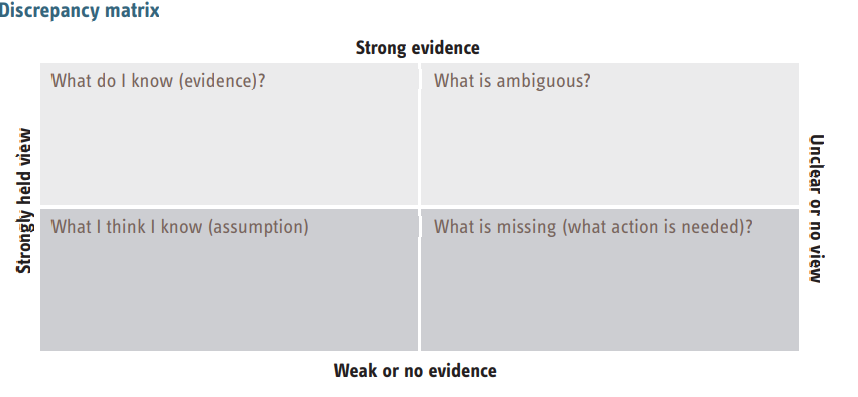 Tools for the job - Turning Questions into Conversations: EARS Questioning Strategy for Signs of Safety Mapping Using the Four Column Form
Further reading
Professional curiosity & challenge – resources for practitioners : Manchester Safeguarding Boards (manchestersafeguardingpartnership.co.uk)
We need to rethink our approach to disguised compliance - Community Care
Rapid-Review-Learning-Brief-version-1.pdf (southglos.gov.uk)
'Disguised compliance': a relationship-based approach - Childrens (ccinform.co.uk)
A strengths-based approach to difficult conversations: quick guide (ccinform.co.uk)